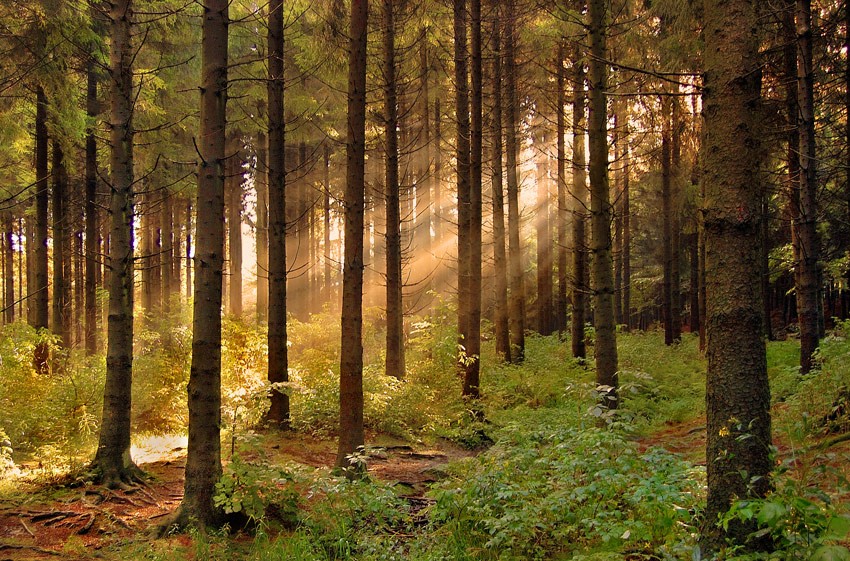 Тема. Грибы. Съедобные и ядовитые грибы
Цель: умение различать наиболее распространённые грибы по их характерным признакам, осознание необходимости соблюдения мер безопасности и природоохранных мер при сборе и употреблении грибов
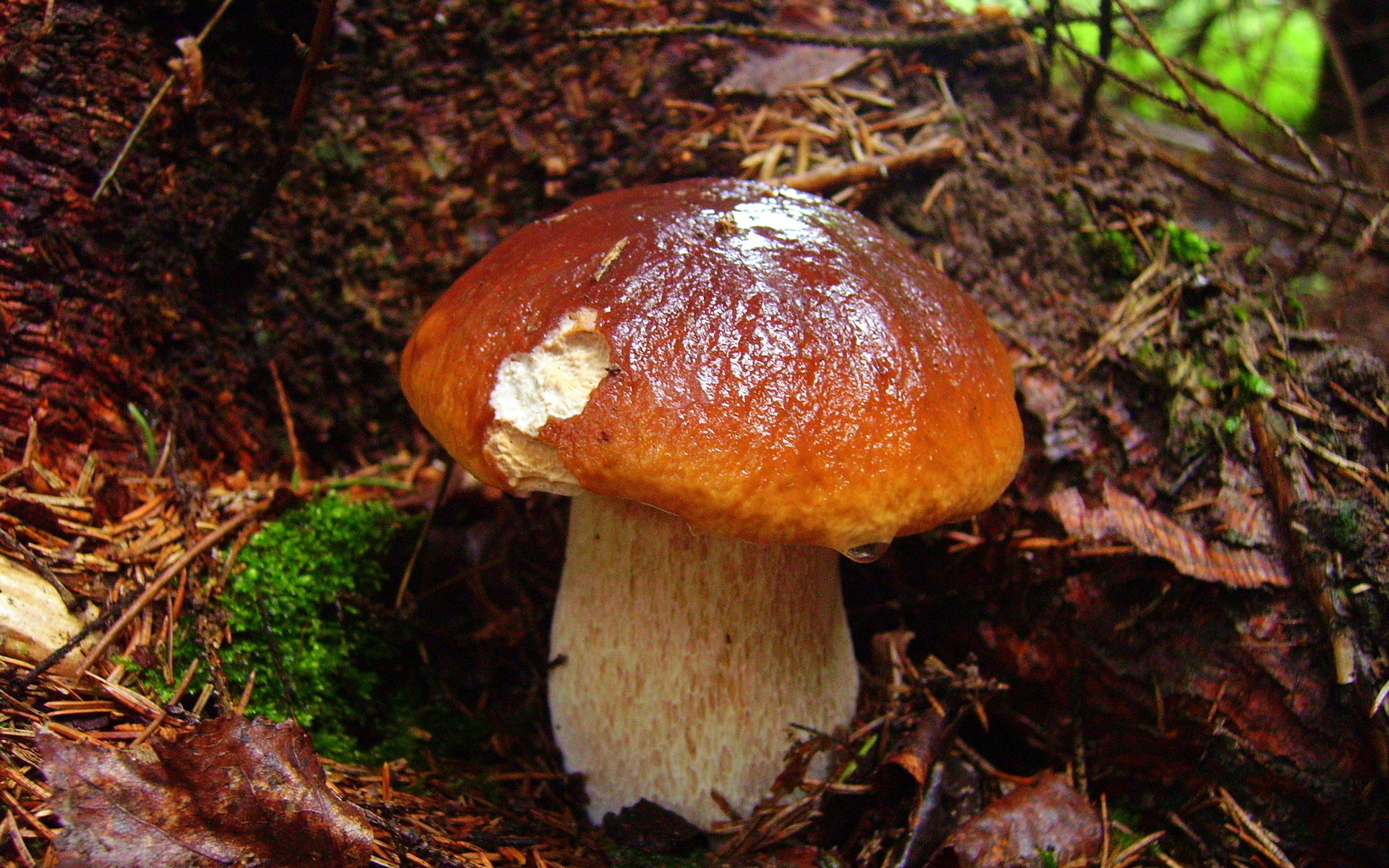 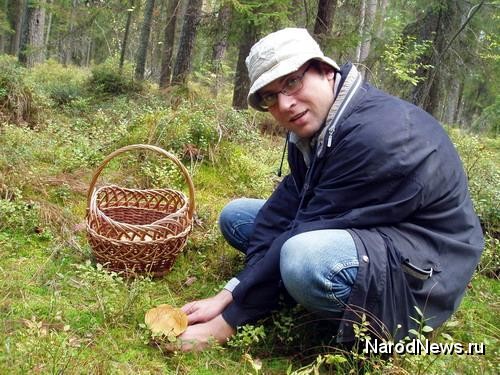 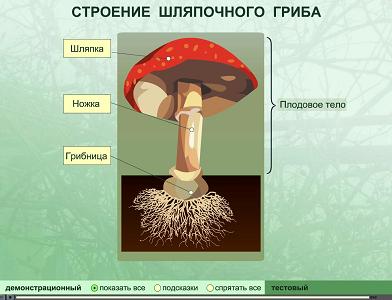 БОРОВИК
ПОДБЕРЁЗОВИК
МУХОМОР
ОПЯТА
ПОДОСИНОВИК
БЛЕДНАЯ ПОГАНКА
ЛИСИЧКИ
СЫРОЕЖКИ
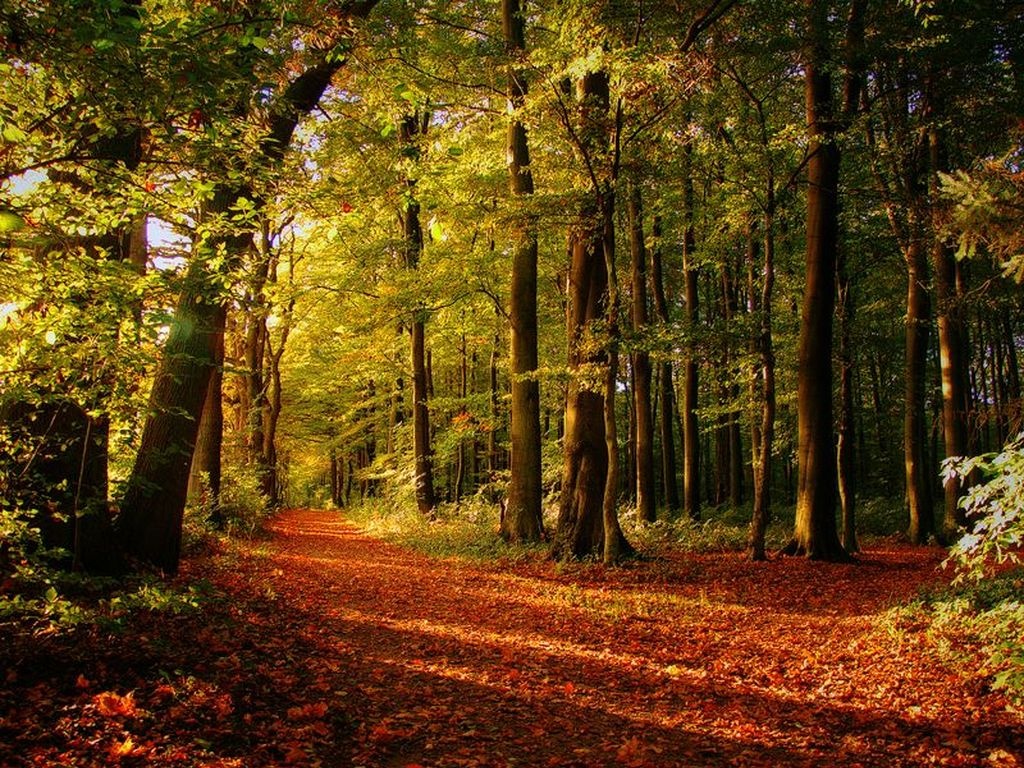 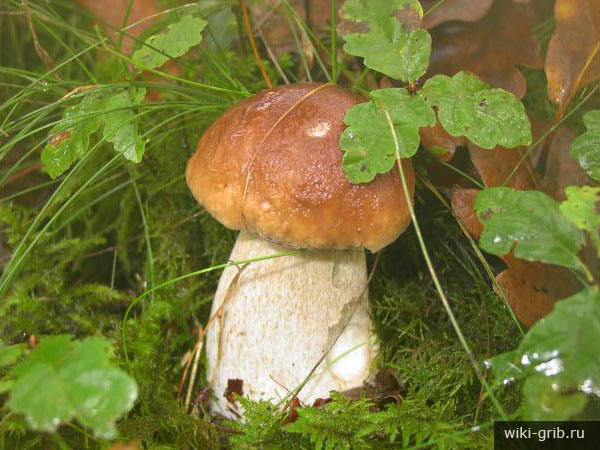 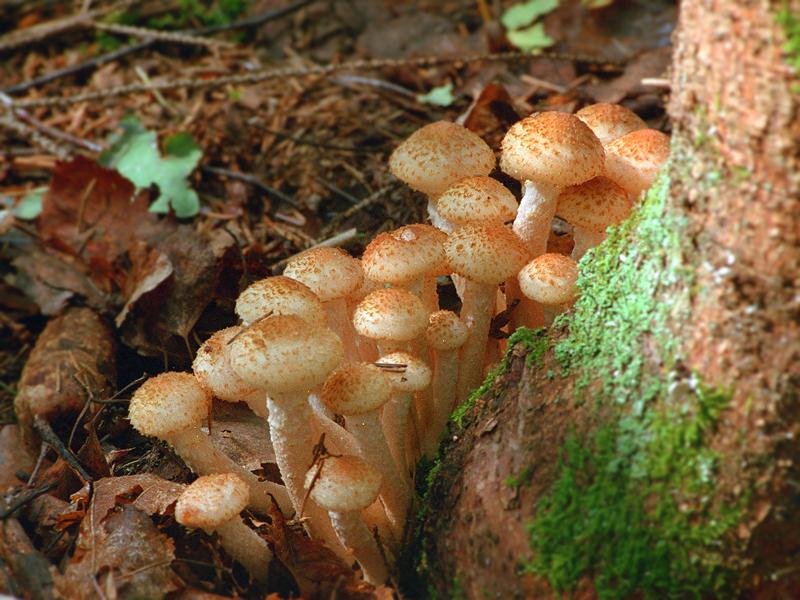 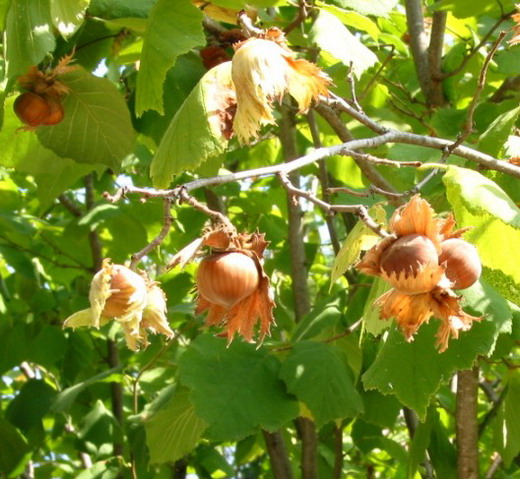 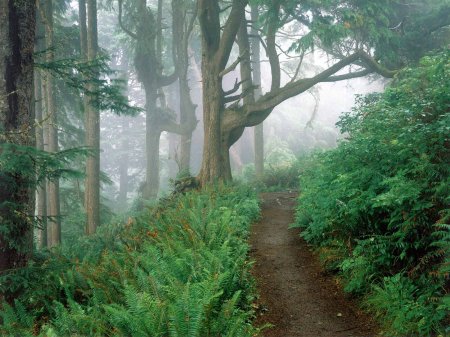 МУХОМОР
БЛЕДНАЯ ПОГАНКА
ПОГАНКА БЕЛАЯ
ЛОЖНЫЕ ОПЯТА
ЛОЖНЫЕ ЛИСИЧКИ
ЛОЖНЫЙ БОРОВИК
Правила сбора грибов- Собирайте  грибы  только  со  взрослыми.- Собирайте  только  знакомые  грибы.- Грибы  нельзя  выдёргивать  –  их  срезают  ножом.- Место  среза  надо  прикрыть  мхом  или листьями,  чтобы  не  высохла  грибница.- Не  сбивайте  ядовитые  и  незнакомые грибы.  Многие  животные  лечатся  ими.
ПОСЛОВИЦЫЛисички всех грибов хитрее – под жёлтые листья прячутся.Не  поклонясь до земли, и грибка не подымешь.Всякий грибок знает свой срок.
Игра «Верно ли ?»    +    -    +    +    -
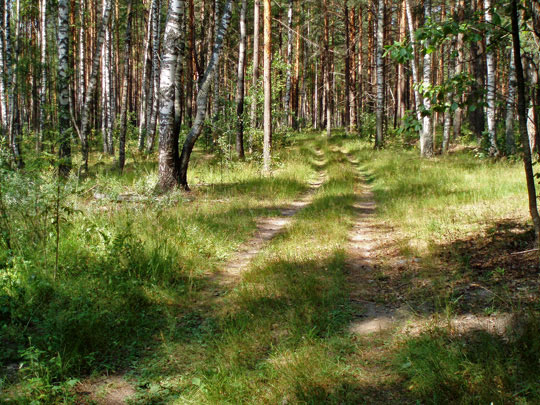 Спасибо за работу